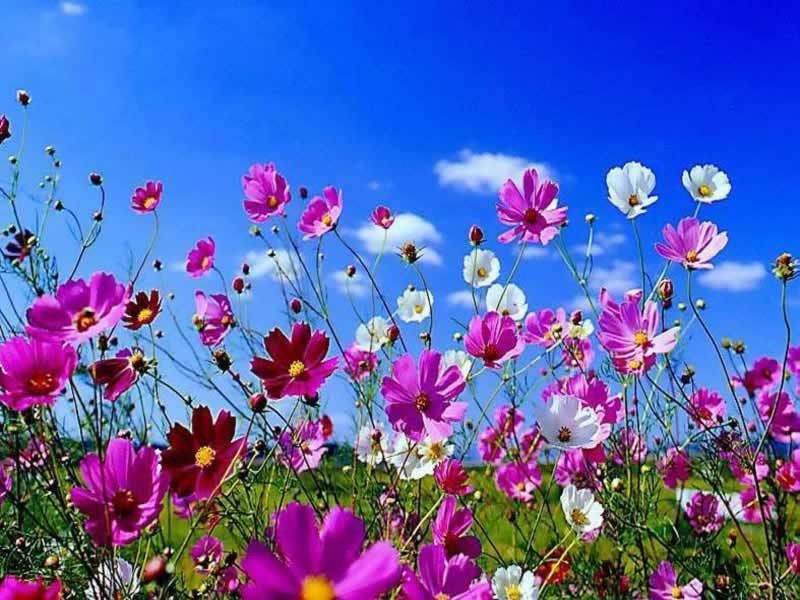 সবাইকে শুভেচ্ছা
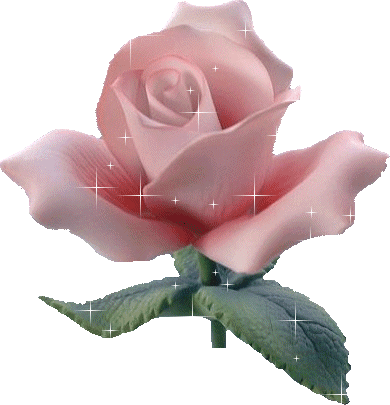 ‡gvQvtZvnwgbvAv³vi
সহকারি শিক্ষক
DPvBj Av`k© ঊচ্চ বিদ্যালয়
বিষয়ঃ ব্যবসায় উদ্যোগ
                          শ্রেণিঃ নবম
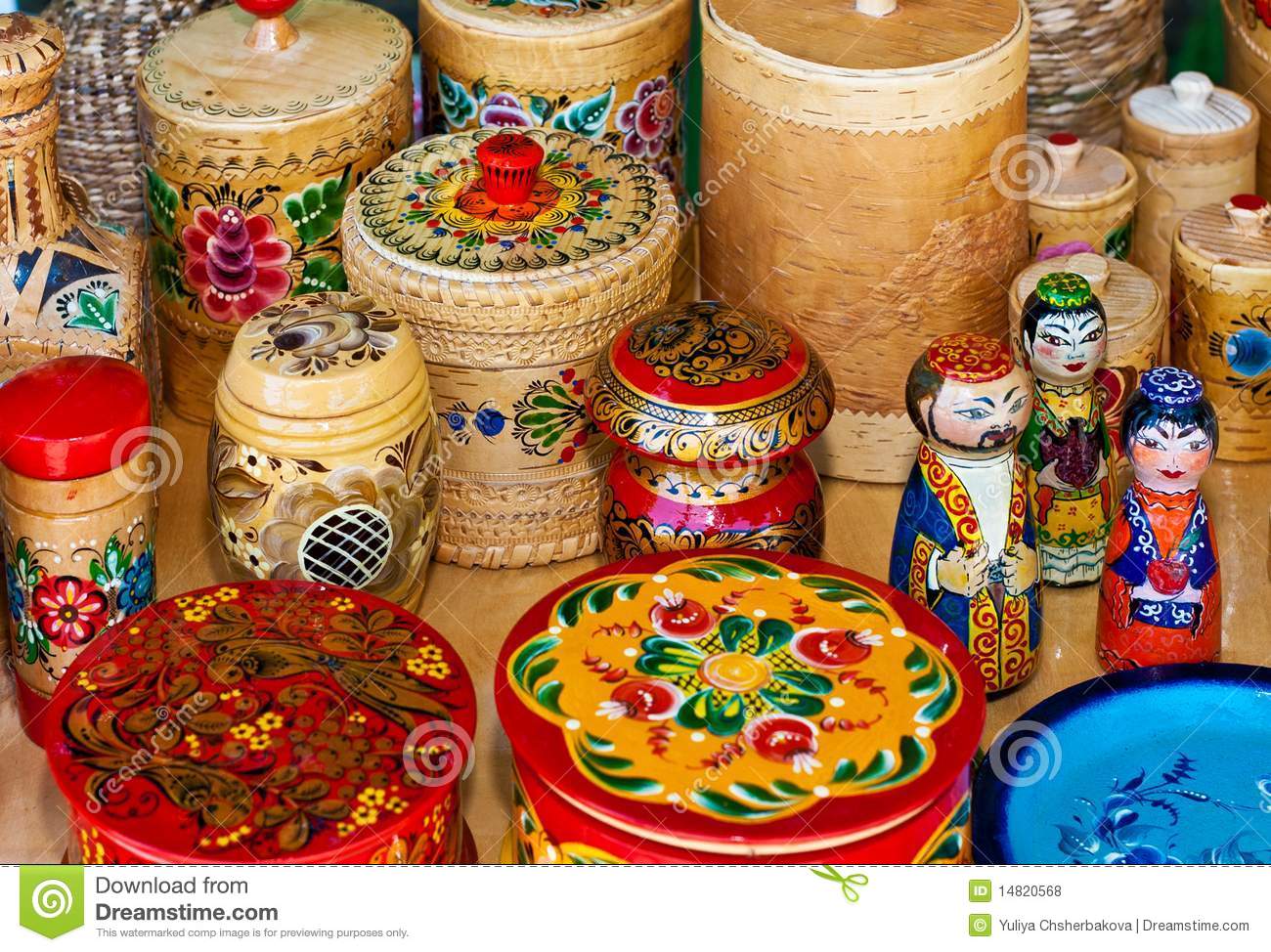 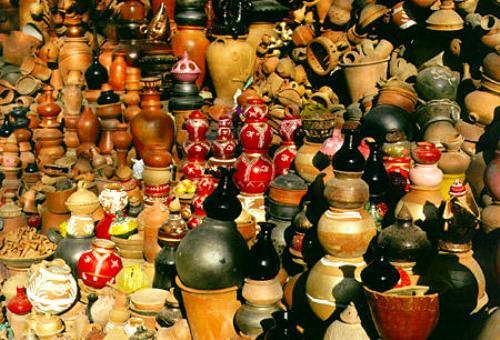 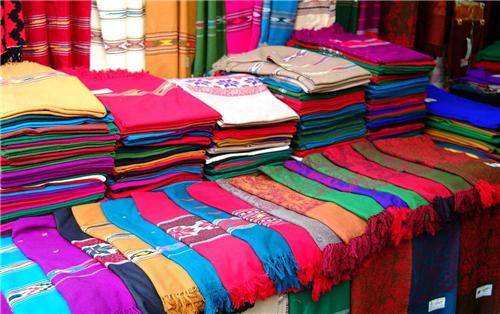 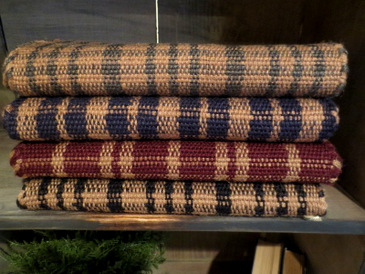 কুটির শিল্প 
( Cottage Industry)
শিখনফল
পাঠ শেষে শিক্ষার্থীরা...
কুটির শিল্প কী বলতে পারবে
কুটির শিল্পের ধরণ বর্ননা  করতে পারবে 
কুটির শিল্পের উৎপাদিত দ্রব্য সম্পর্কে বলতে পারবে
পাঠ পরিকল্পনা
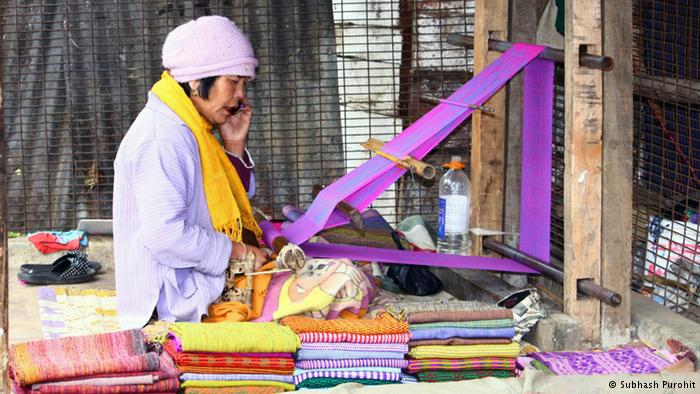 ছোট জায়গা
স্বল্প মূলধন
ব্যক্তিগত নৈপুন্যতা ও সৃজনশীলতা
কারিগরি জ্ঞান এবং পরিবারের সদস্যদের  
   সহযোগিতা
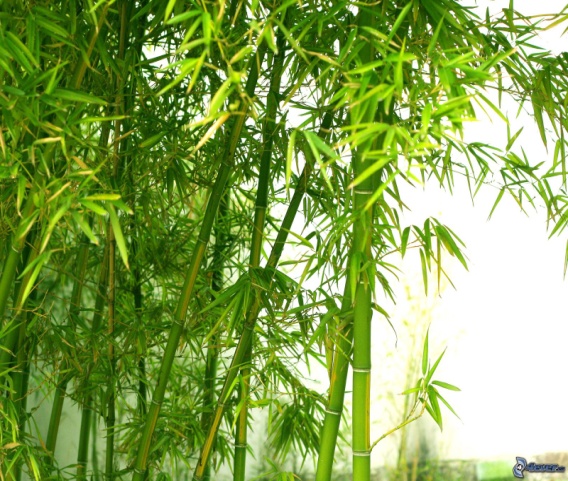 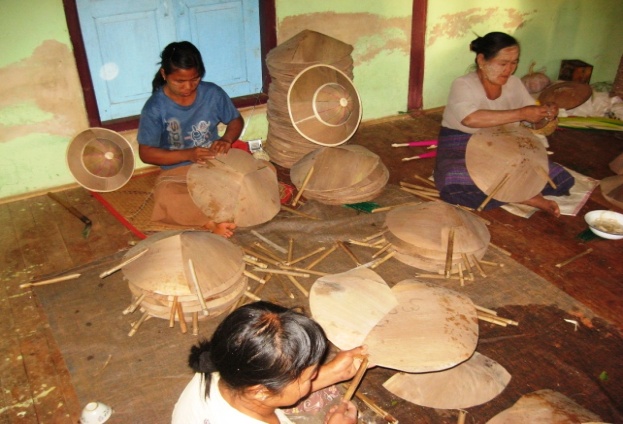 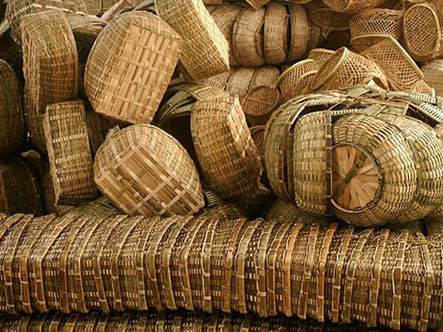 দ্রব্য
প্রক্রিয়া
বাঁশ
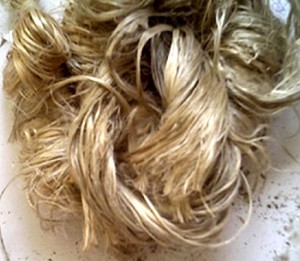 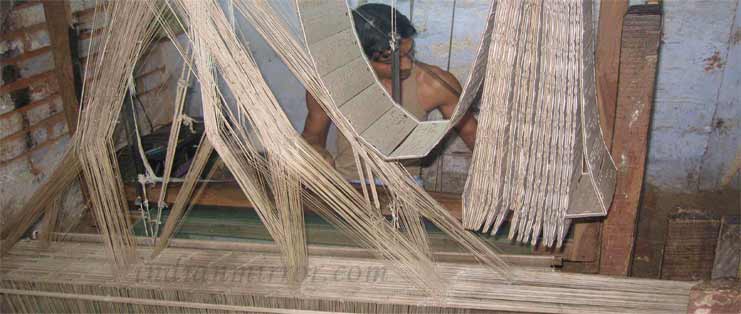 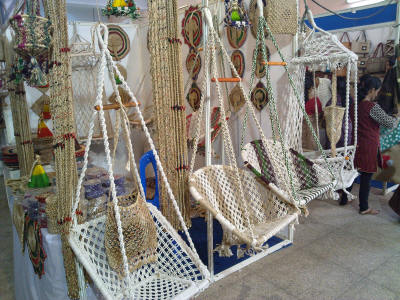 দ্রব্য
প্রক্রিয়া
পাট
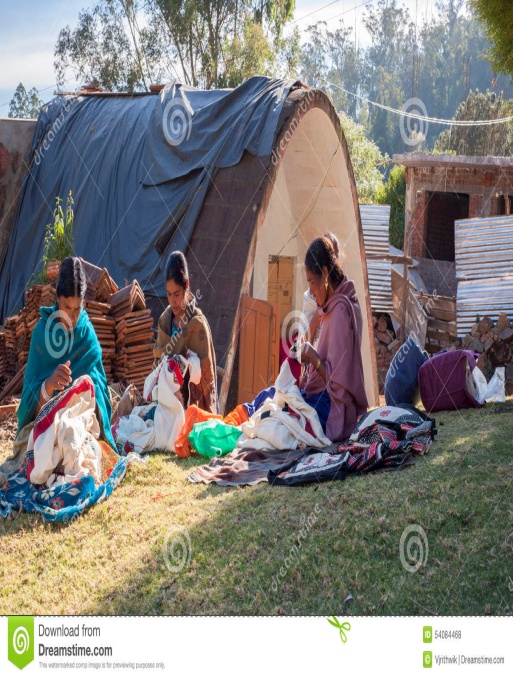 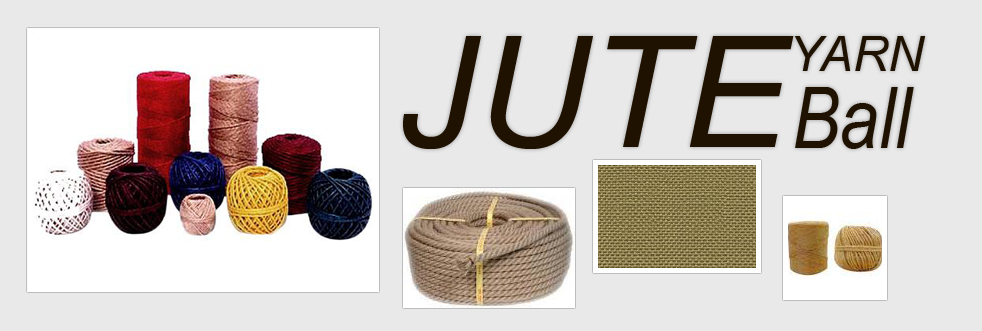 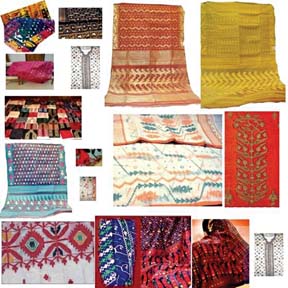 দ্রব্য
সুতা
প্রক্রিয়া
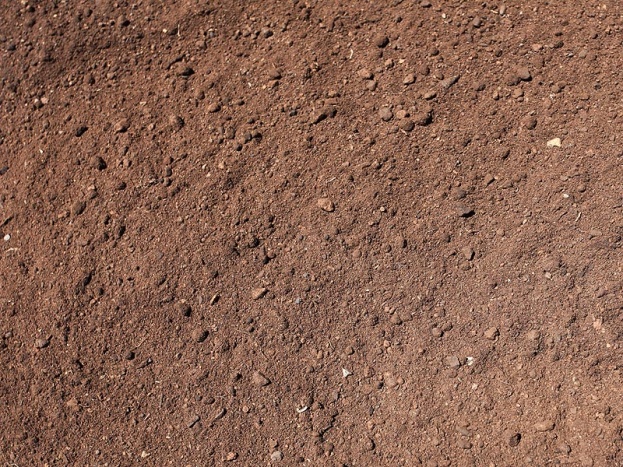 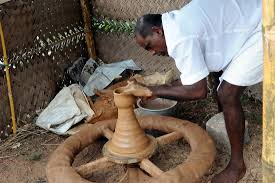 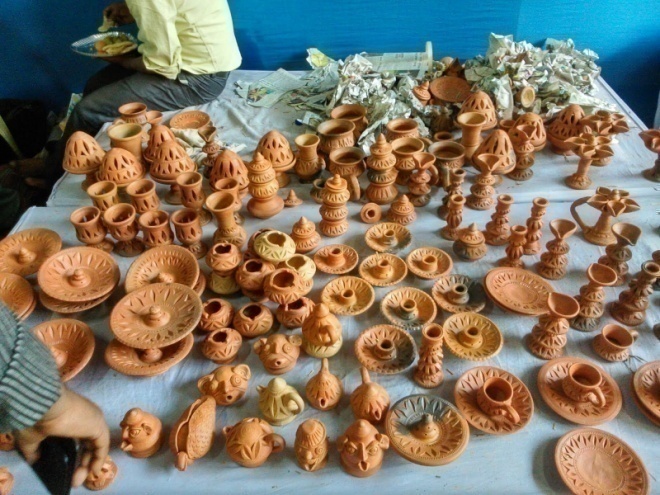 দ্রব্য
প্রক্রিয়া
মাটি
জোড়ায় কাজ
প্রত্যেকের দেখা ৫টি করে কুটির শিল্পের নামের তালিকা কর।
মূল্যায়ন
১। কুঠির শিল্প কী ?
২। কুঠির শিল্প কত প্রকার ?
৩। মৃৎ শিল্পের উৎপাদিত ৩টি পণ্যের
    নাম বলো ?
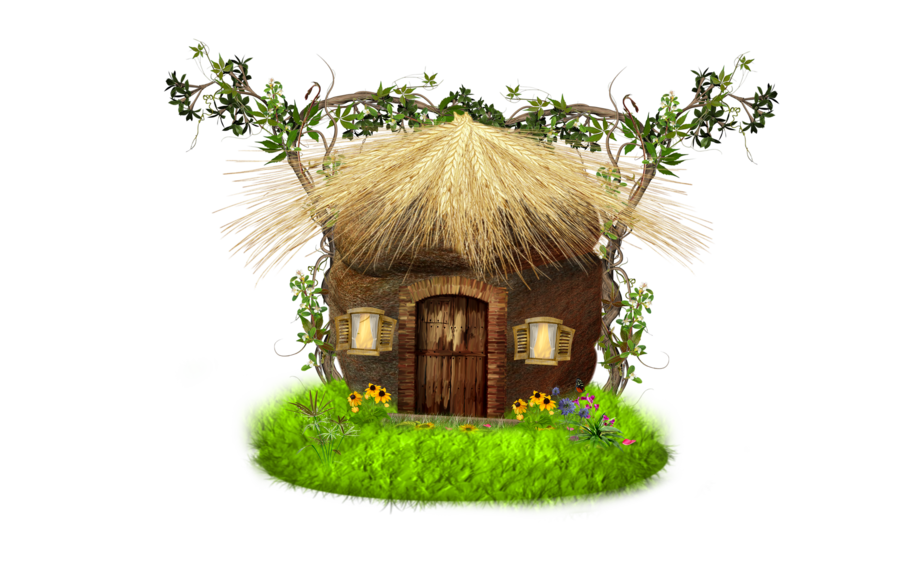 বাড়ীর কাজ-
      কুটির শিল্প কীভাবে আমাদের সামাজিক উন্নয়নে    
      ভূমিকা রাখে।
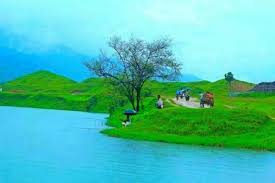 ক্লাসে সক্রিয়  থাকার জন্য সকলকে ধন্যবাদ